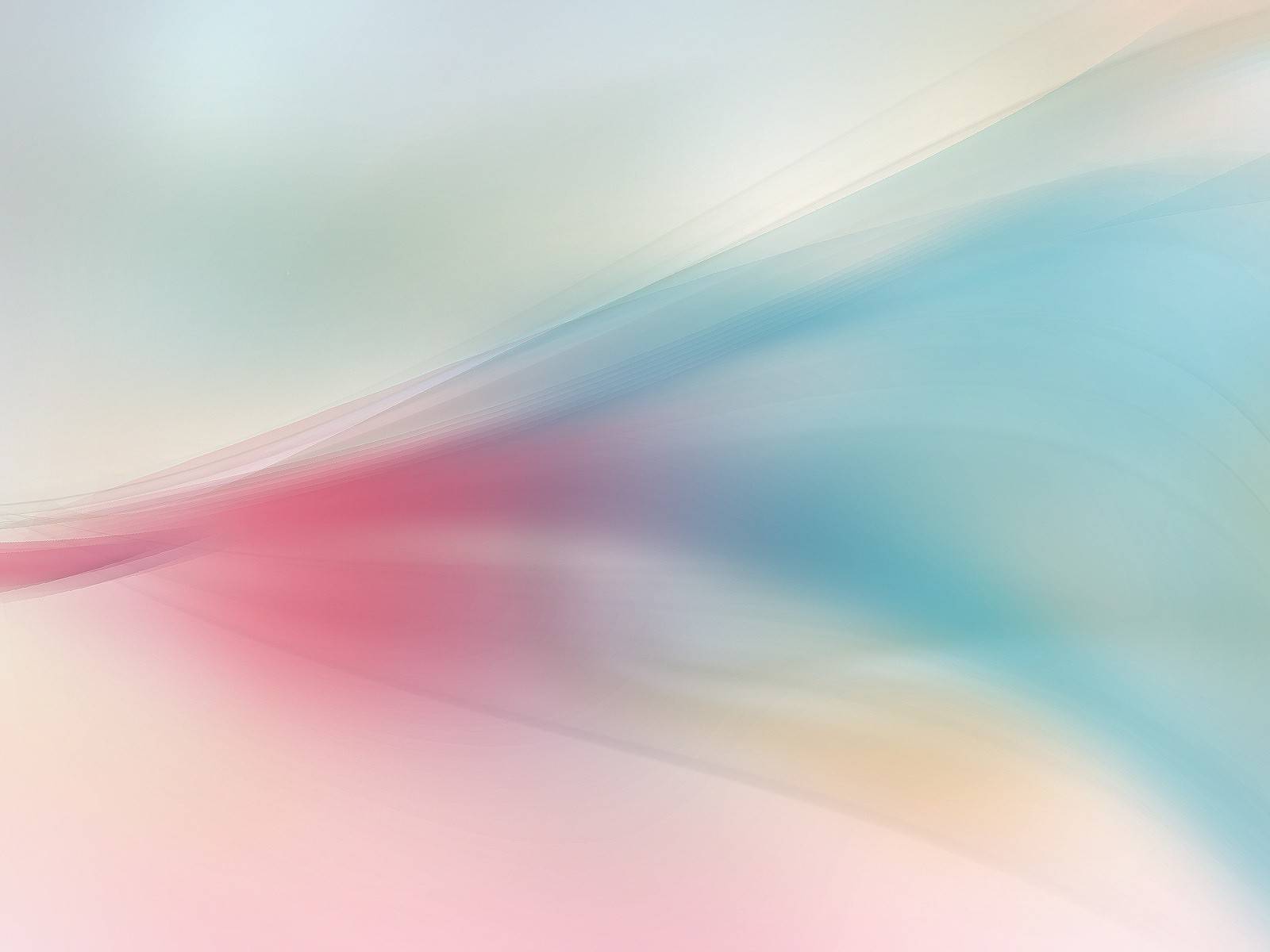 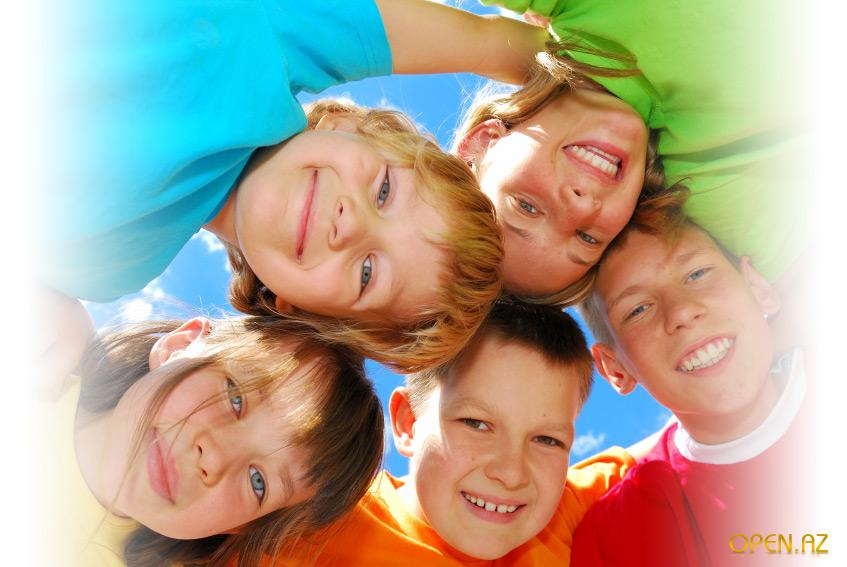 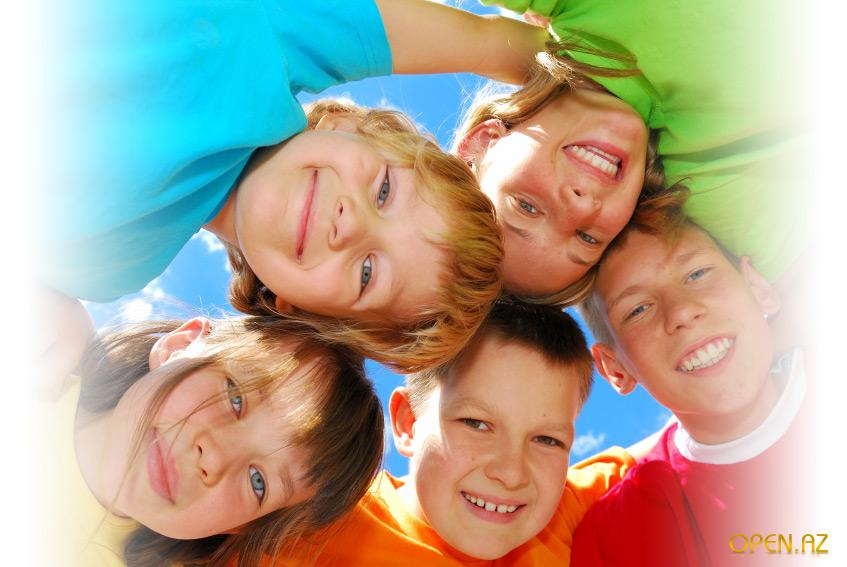 Тема урока:
Права  и обязанности 
гражданина
Ребенок имеет право на жизнь
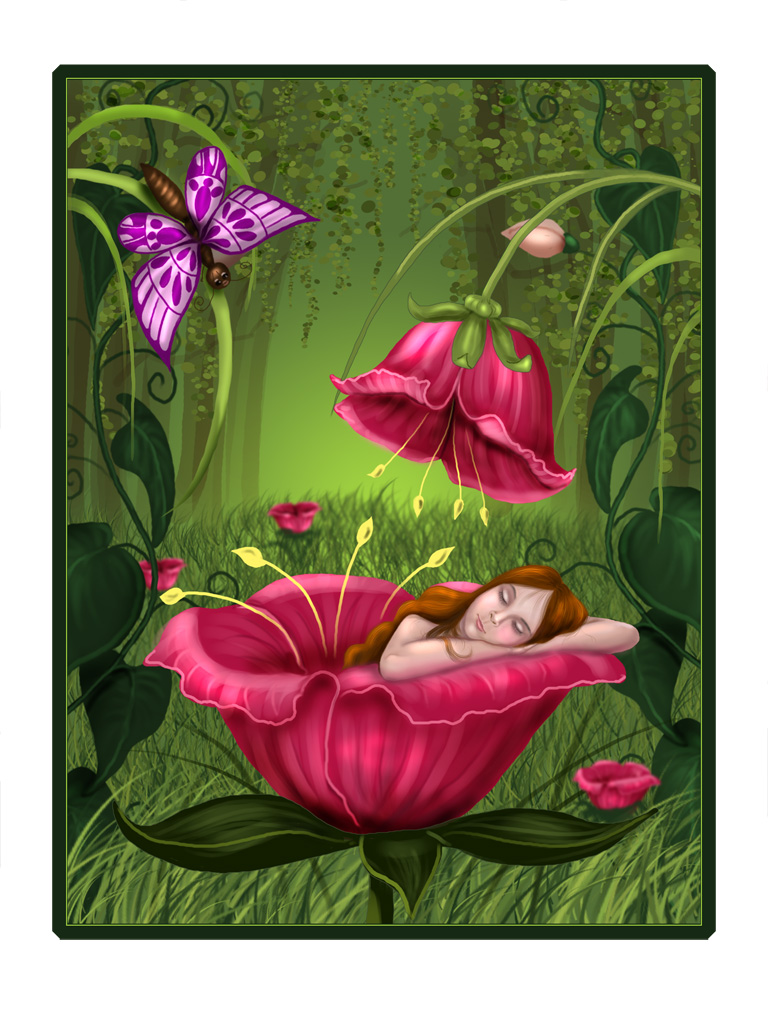 Ребенок имеет право на имя
Она была маленькая – маленькая, всего в дюйм ростом. Поэтому ее так и прозвали – Дюймовочка.
Ребенок имеет право на жилище и его неприкосновенность
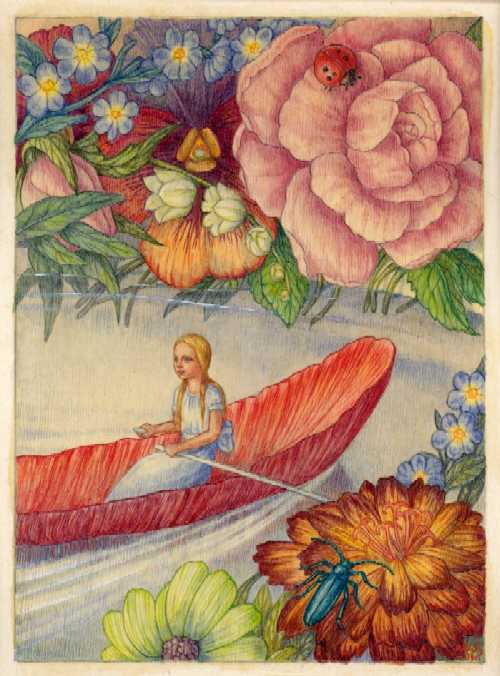 Добрая женщина обустроила ей жилище. Нарядная лакированная скорлупка грецкого ореха была ей колыбелью, голубые лепестки фиалок – постелью, а лепесток розы – одеялом.
Ребенок имеет право на жизнь с родителями
Ребенок имеет право на защиту жизни
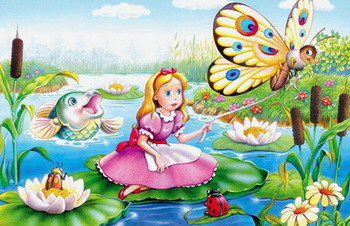 Маленькие рыбки, что плавали в речке увидели такую хорошенькую девочку, жалко им стало ее. Нет, этому не бывать!
Ребенок имеет право на уважение достоинства человека
Ребенок имеет право на защиту здоровья
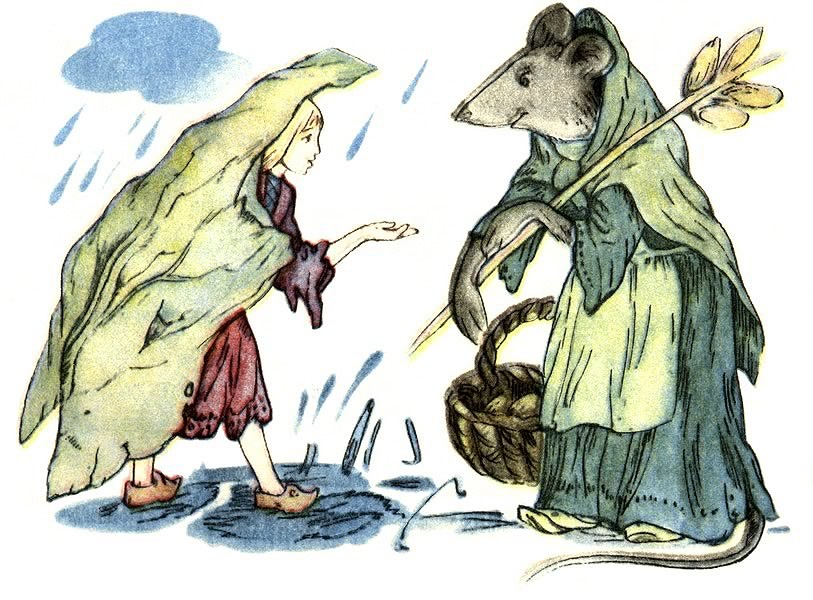 - Ах ты бедняжечка! – сказала полевая мышь. - Ну, заходи ко мне в тепло да поешь со мною! А то заболеешь.
Ребенок имеет право на свободу совести
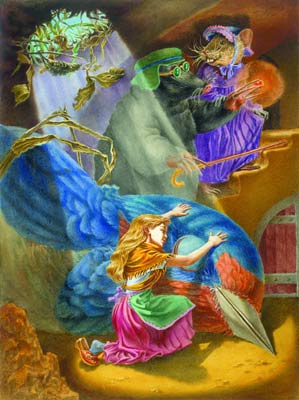 Дюймовочка всю зиму ухаживала за ласточкой, а когда наступила весна и солнце пригрело землю, попрощалась с ней и открыла дыру в потолке, которую проделал крот.
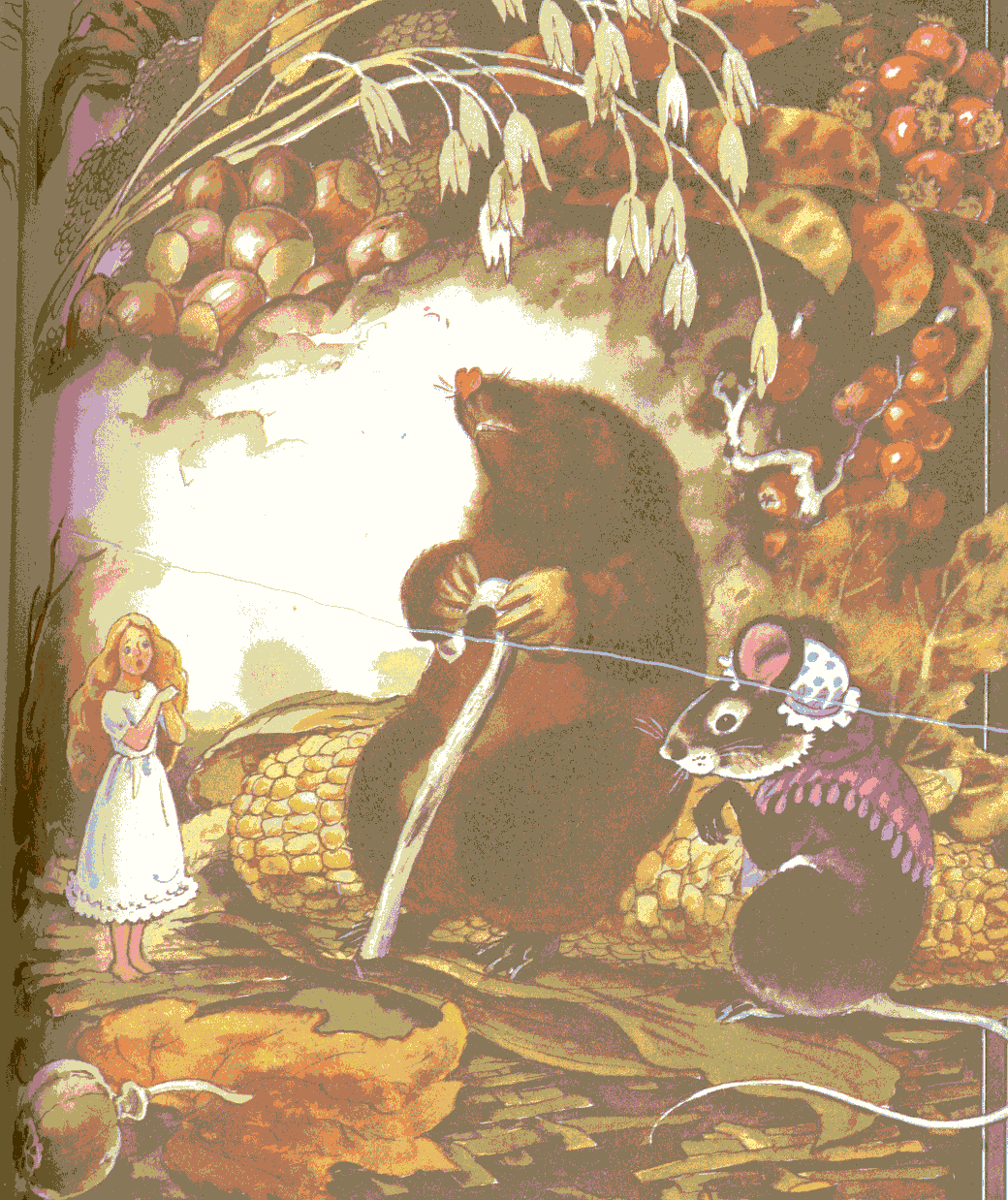 Ребенок имеет право на свободу слова
А старая добрая мышь задумала выдать Дюймовочку замуж за старого крота. Заплакала Дюймовочка и сказала, что не хочет выходить замуж за скучного крота.
Ребенок имеет право создавать семью
Ребенок имеет право на образование, право на получение информации
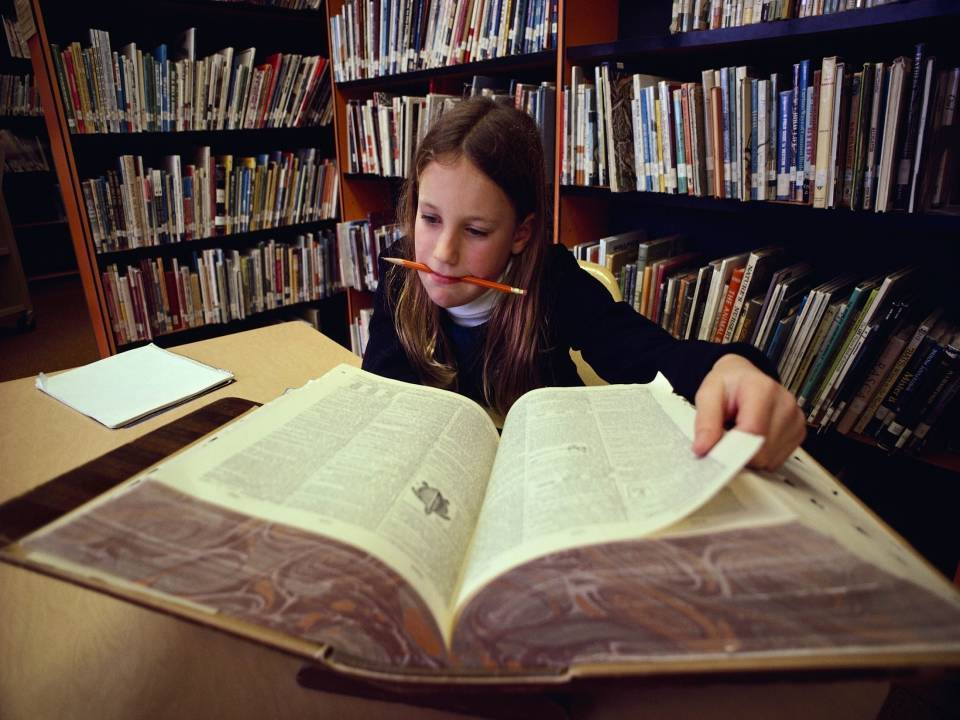 Ребенок имеет право на отдых
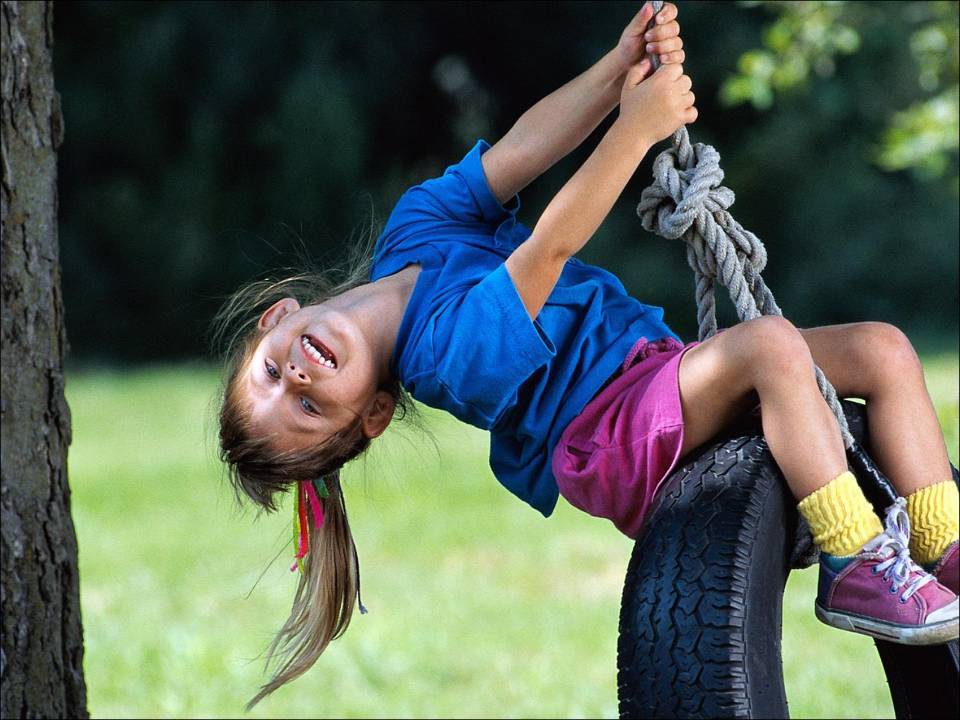 Я имею право:
на жизнь
 на имя
 на жилище и его неприкосновенность
 на жизнь с родителями 
 на защиту жизни
 на уважение человеческого достоинства
 на защиту здоровья 
 на свободу совести 
 на свободу слова и мысли
 на создание семьи 
 на образование 
 на отдых
План работы:
Вспомнить название сказки.
Вспомнить имена героев, сюжет.
Определить, какое право нарушено.
Какая общая беда приключилась с героями этих сказок?
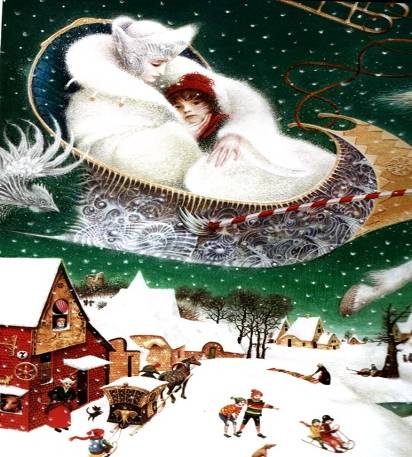 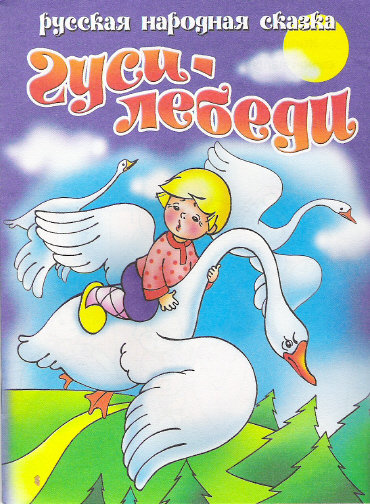 Какое право детей было нарушено 
                       отрицательными героями ?
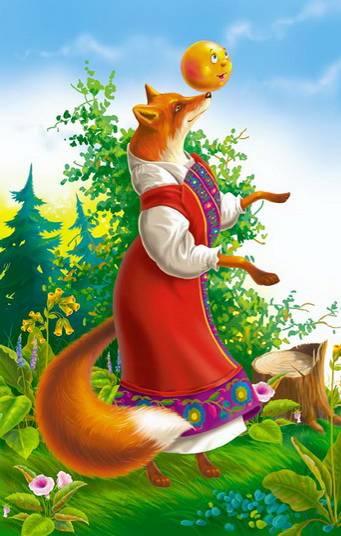 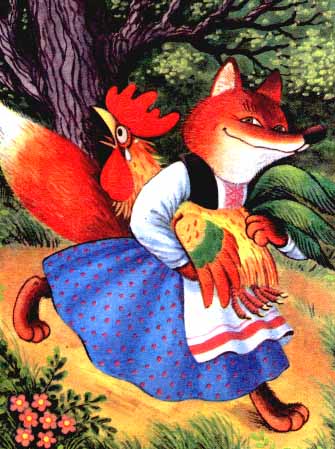 Какое право нарушила лиса в русских народных сказках?
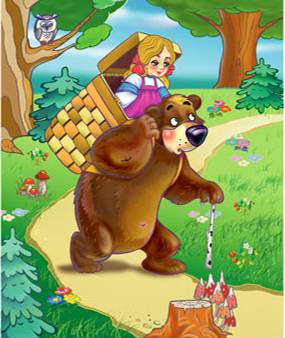 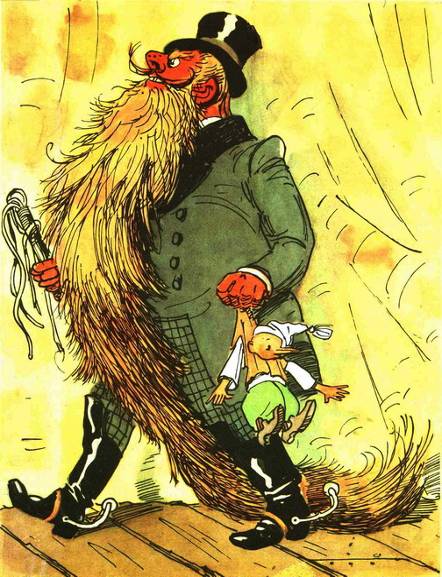 Какое право было нарушено героями этих сказок?
Какое право нарушили герои этих сказок?
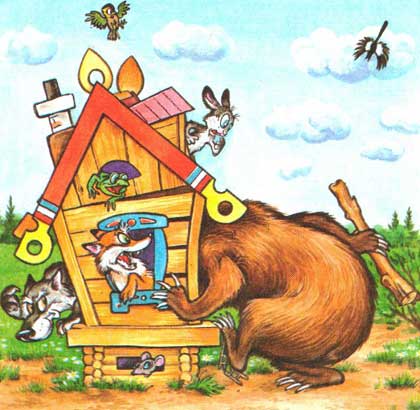 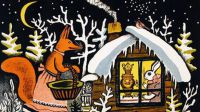 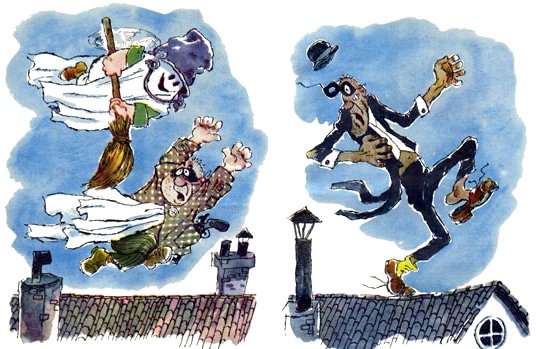 С нарушителями какого права боролся Карлсон?
Каким правом не воспользовались эти герои?
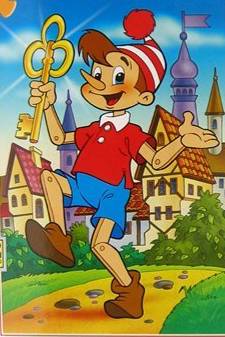 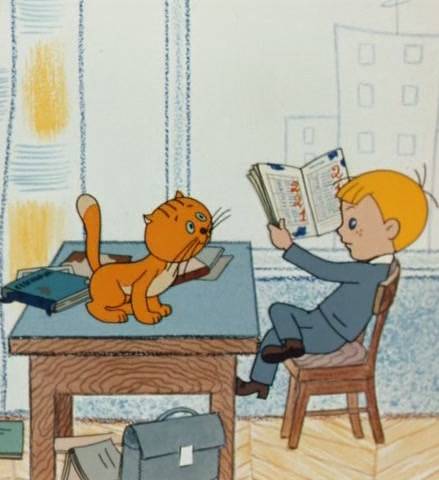 Каким правом вы пользовались при обсуждении?
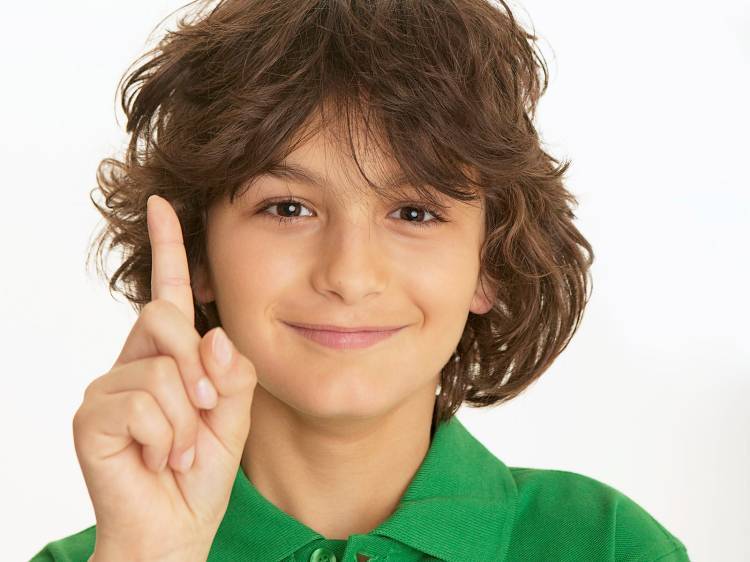 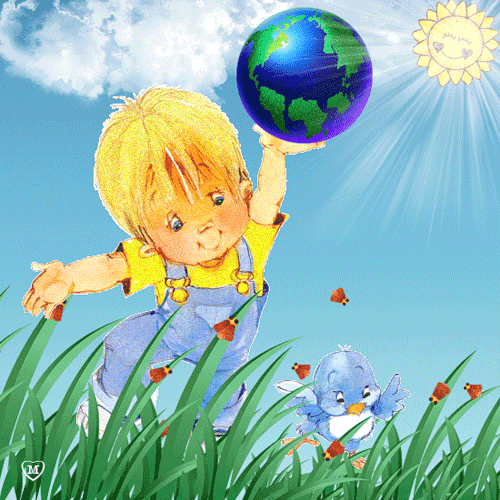 Какое право самое главное?
Я имею право:
на жизнь
 на имя
 на жилище и его неприкосновенность
 на жизнь с родителями 
 на защиту жизни
 на уважение человеческого достоинства
 на защиту здоровья 
 на свободу совести 
 на свободу слова и мысли
 на создание семьи 
 на образование 
 на отдых
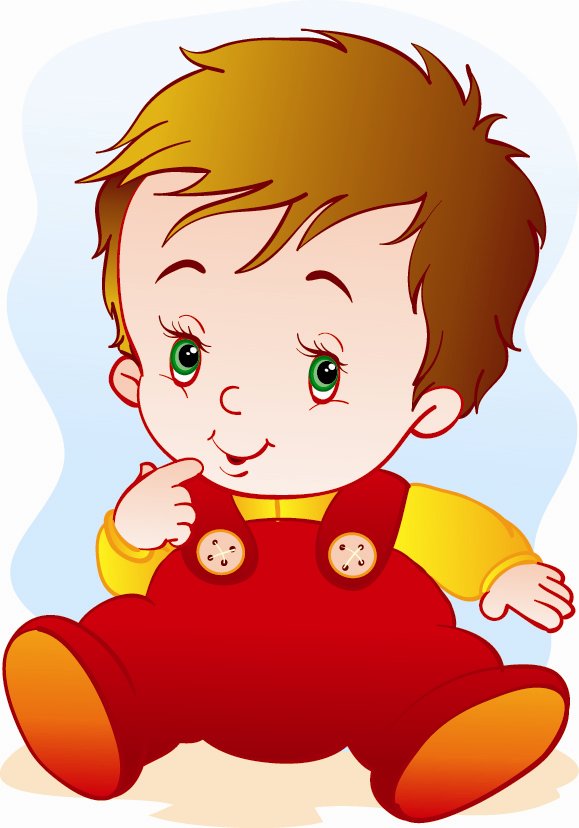 Самое главное право – право на жизнь!
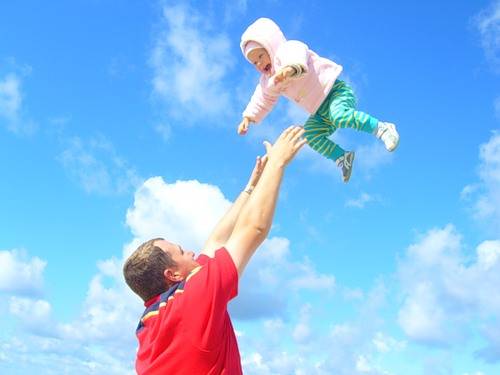 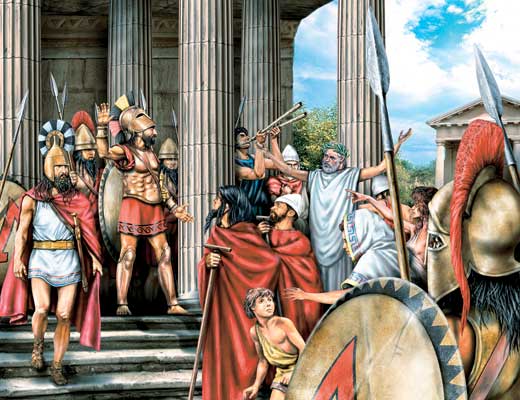 Было в древности такое государство – Спарта, которое славилось своими непобедимыми воинами: сильными, здоровыми, выносливыми. И в этом государстве каждого новорожденного мальчика осматривали и решали: если крепкий и здоровый – пусть живет. А если родился слабым, больным – бросить его вниз со скалы.
Александр Васильевич Суворов
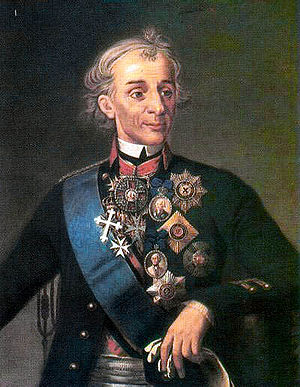 - талантливый военачальник. Под его руководством русская армия не проиграла ни одного сражения.
Мои обязанности
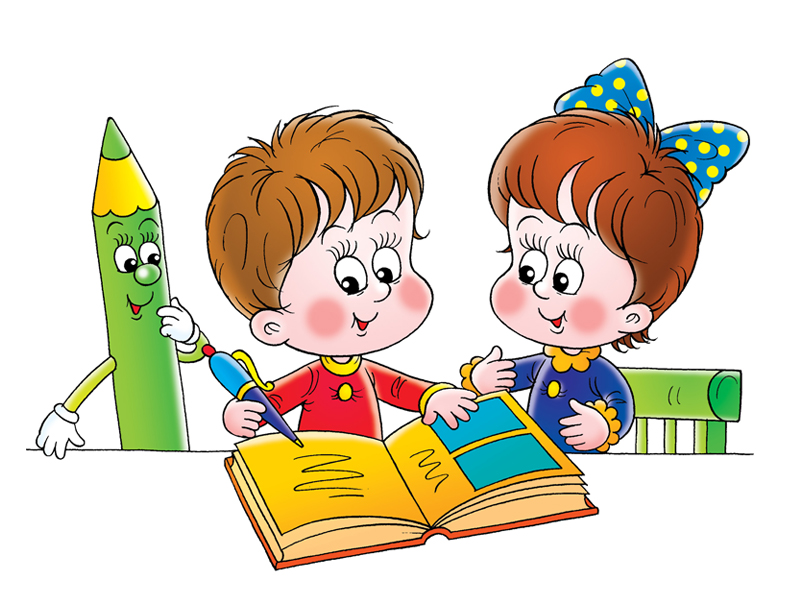 обязанности
права
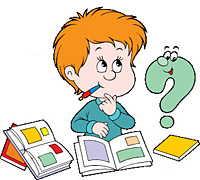 Домашнее задание
Создать красочную памятку на тему «Обязанности школьника» или «Твои домашние обязанности». После оценки учителем подарить ее кому-то из своих младших друзей.
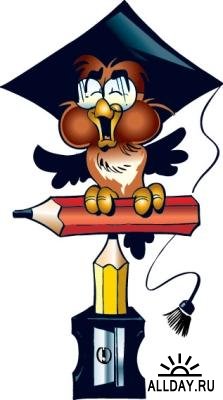 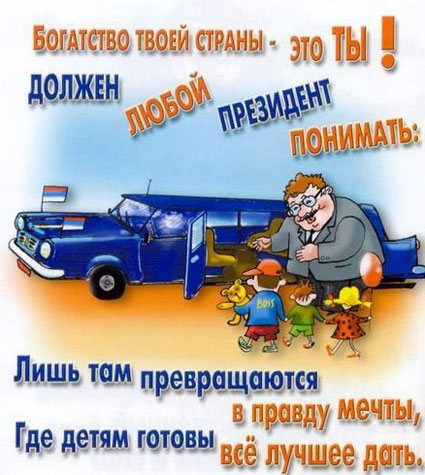 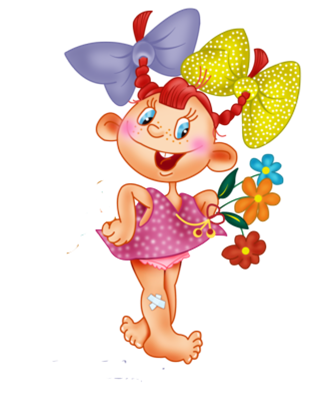